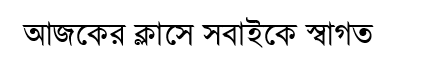 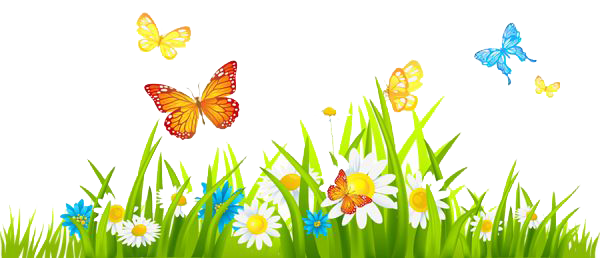 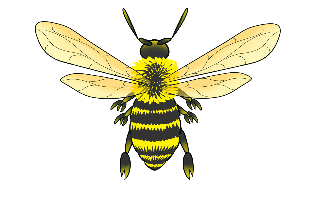 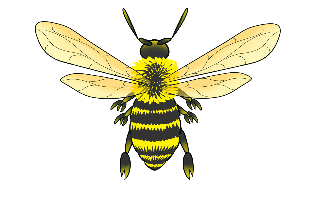 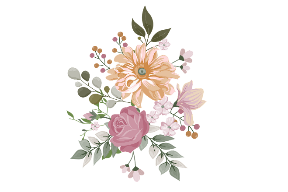 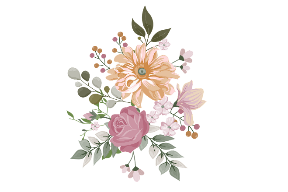 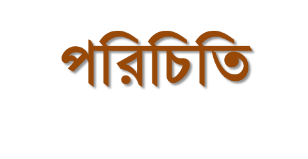 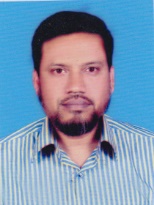 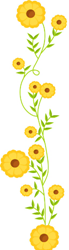 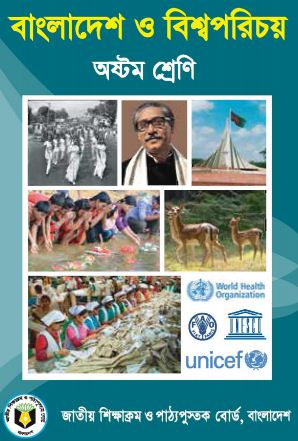 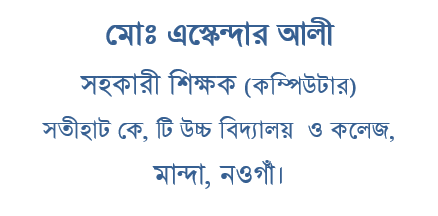 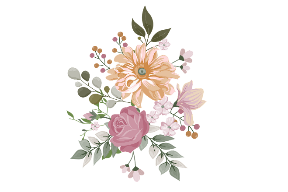 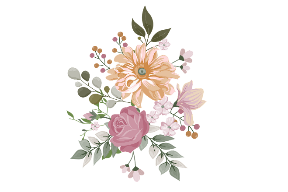 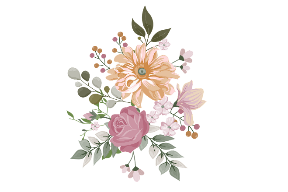 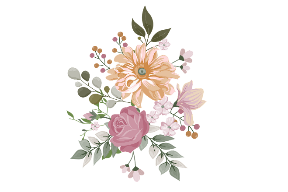 ছবিতে কিসের প্রভাব লক্ষ্য করছো?
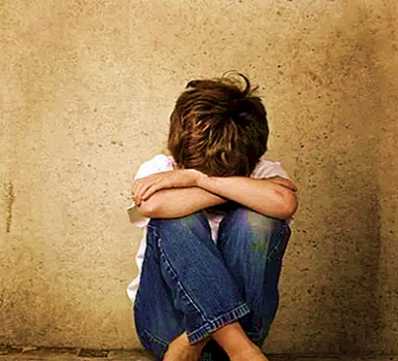 কিশোর অপরাধের প্রভাব
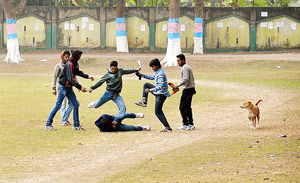 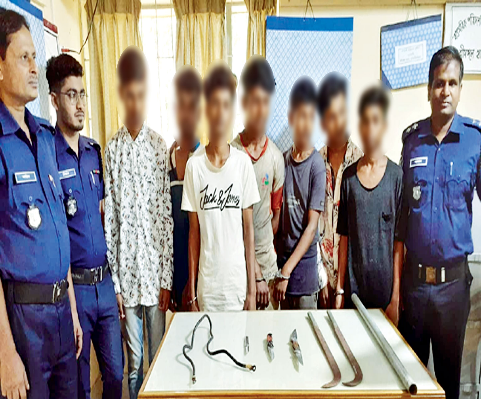 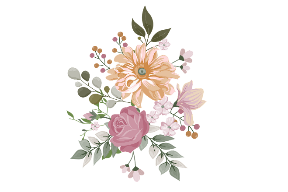 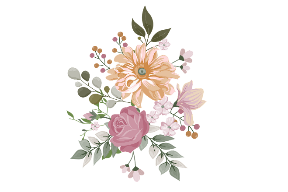 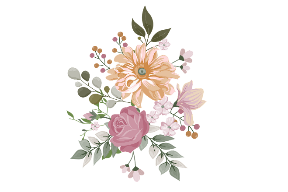 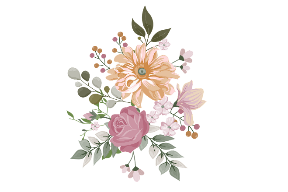 আমাদের আজকের পাঠ কিশোর অপরাধের প্রভাব
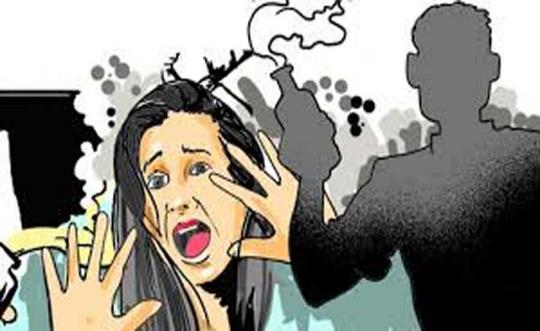 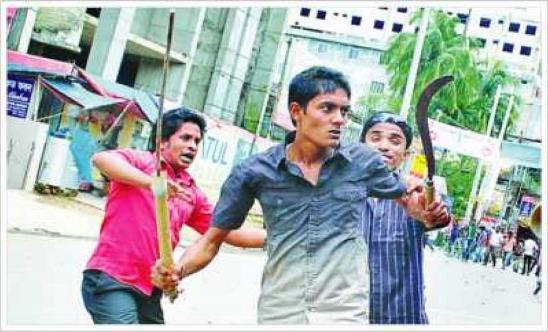 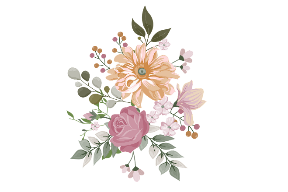 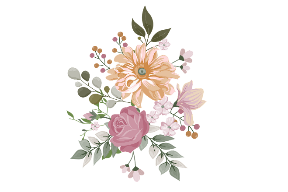 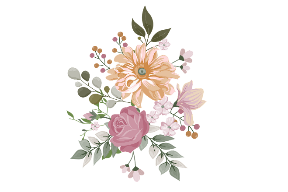 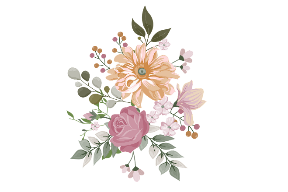 শিখনফল
এই পাঠ শেষে শিক্ষার্থীরা-
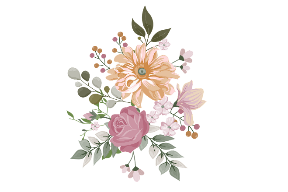 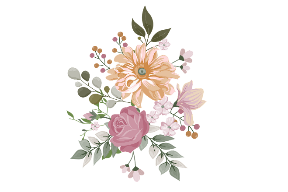 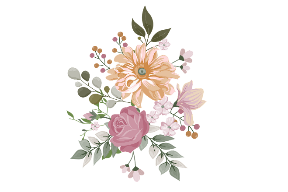 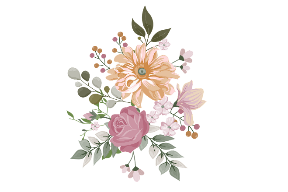 কিশোর অপরাধের প্রভাবগুলো জেনে নিই
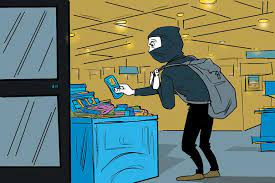 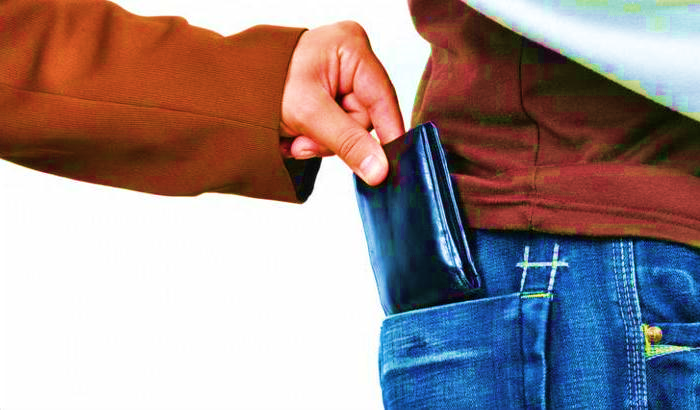 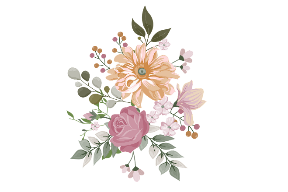 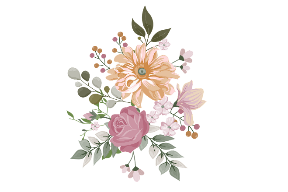 চুরি করা
পকেট মারা
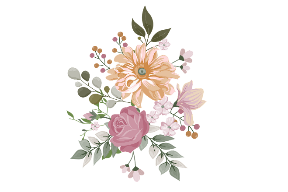 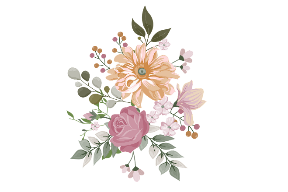 কিশোর অপরাধের প্রভাব
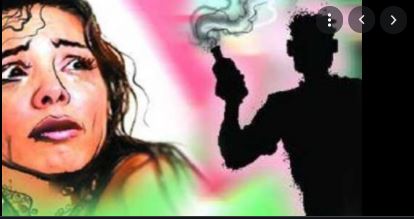 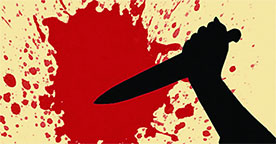 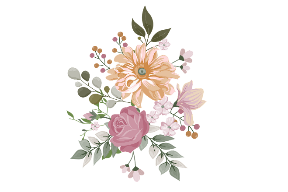 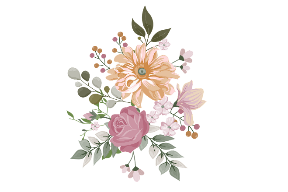 খুন/হত্যা করা
এসিড নিক্ষেপ
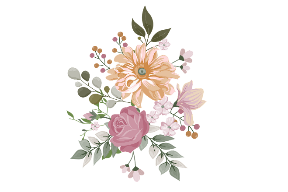 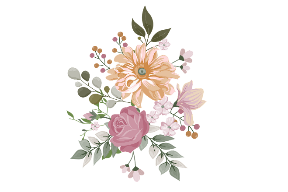 কিশোর অপরাধের প্রভাব
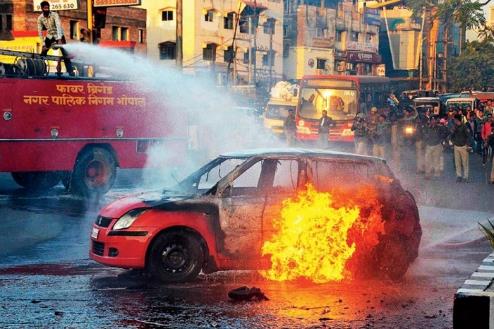 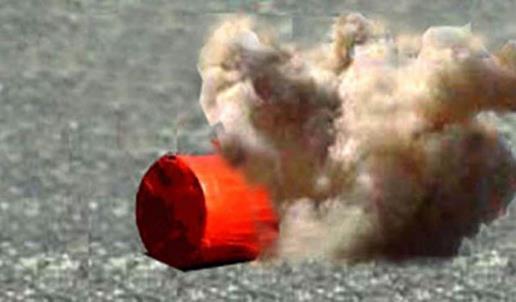 বোমাবাজি
অগ্নি সংযোগ
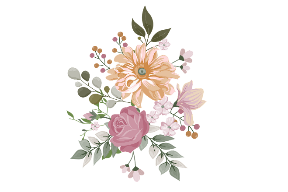 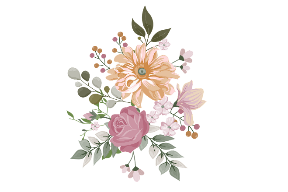 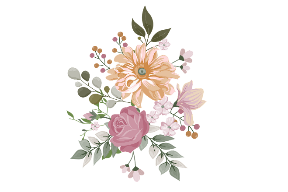 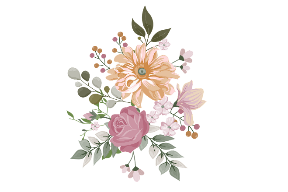 কিশোর অপরাধের প্রভাব
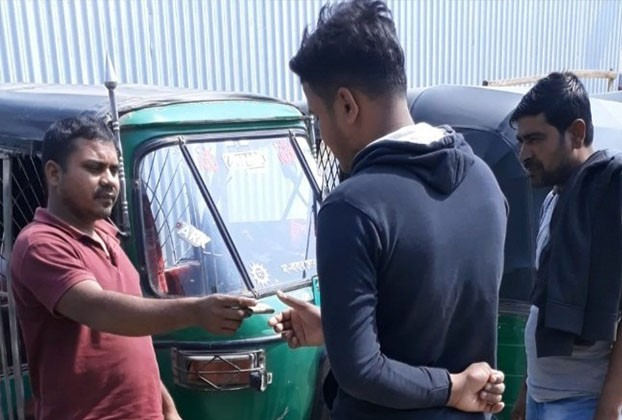 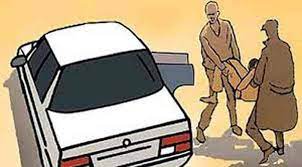 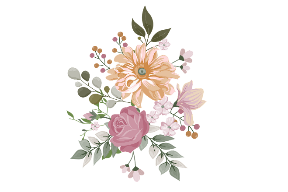 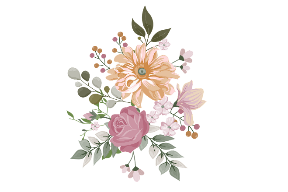 চাঁদাবাজি
অপহরন
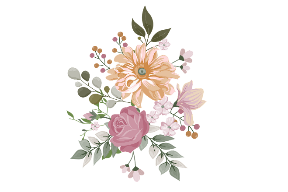 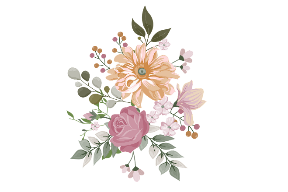 কিশোর অপরাধের প্রভাব
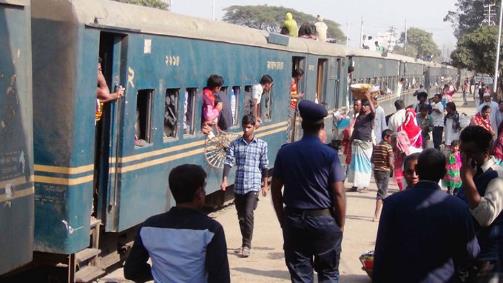 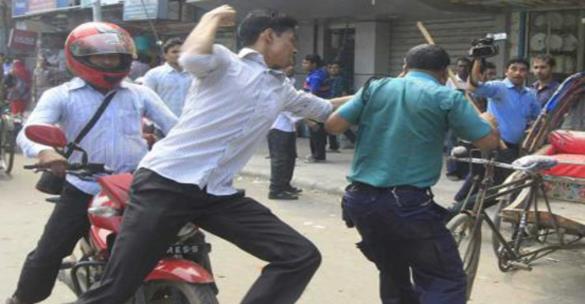 বিনা টিকিটে রেল ভ্রমণ
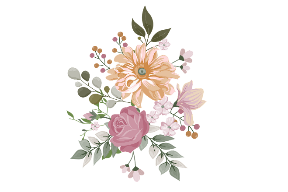 হামলা
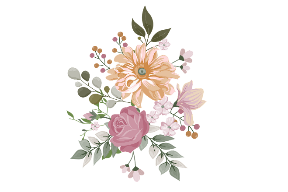 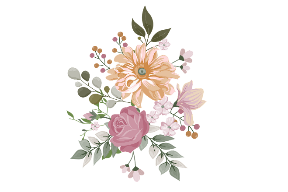 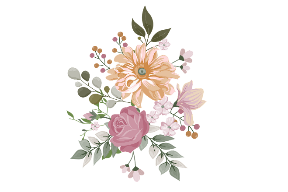 কিশোর অপরাধের প্রভাব
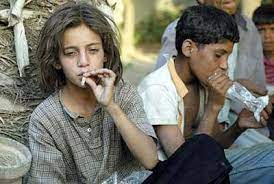 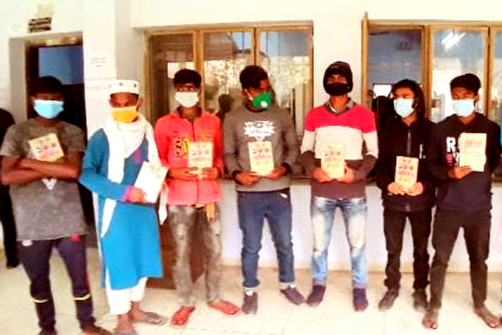 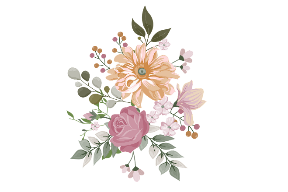 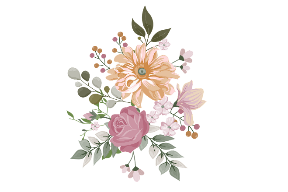 অসৎ সঙ্গ
নেশা করা
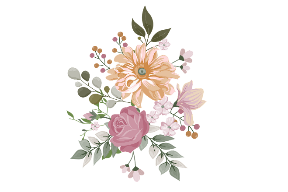 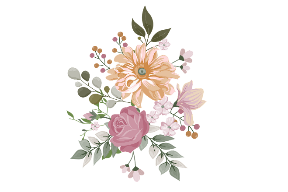 কিশোর অপরাধের প্রভাব
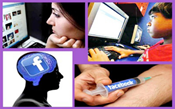 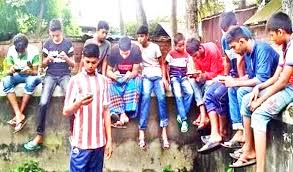 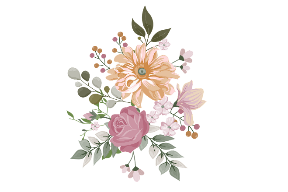 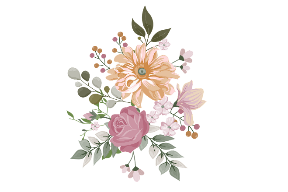 আসক্তি
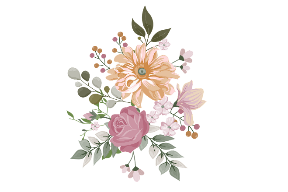 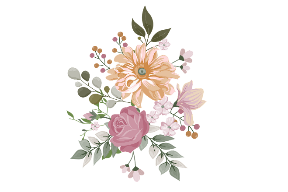 কিশোর অপরাধের প্রভাব
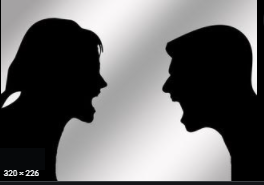 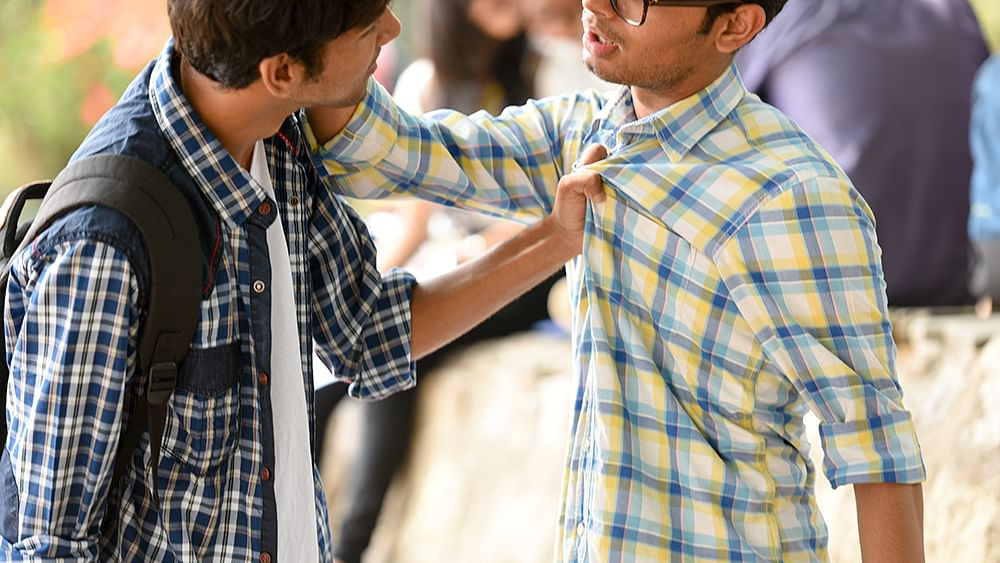 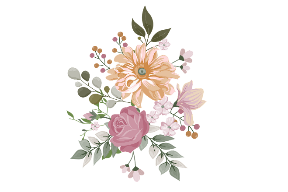 মারামারি
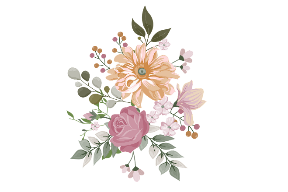 খারাপ অভ্যাস
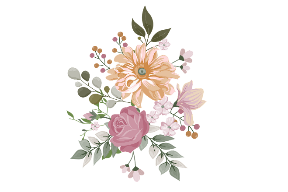 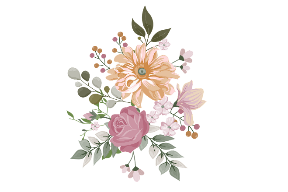 কিশোর অপরাধের প্রভাব
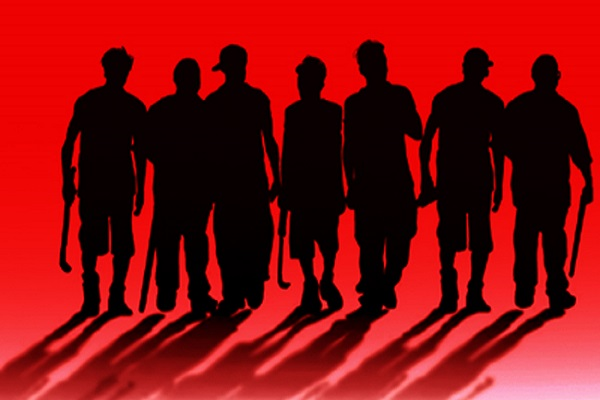 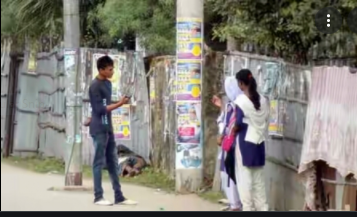 শান্তি বিনষ্ট করা
কিশোর গ্যাং এ পরিনত হওয়া
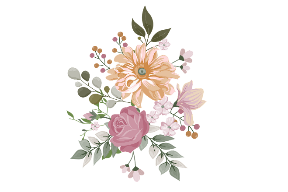 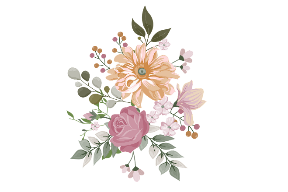 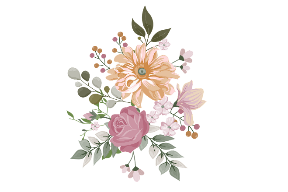 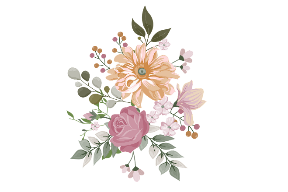 কিশোর অপরাধের প্রভাব
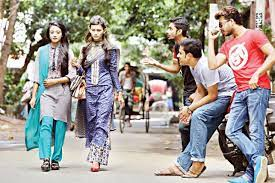 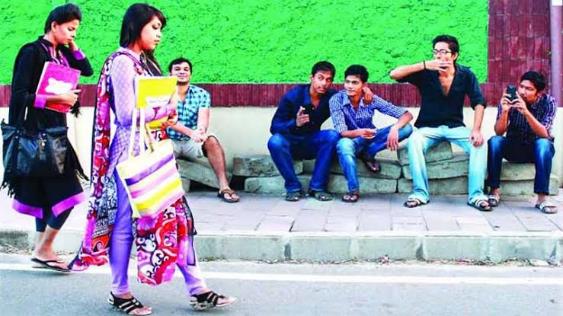 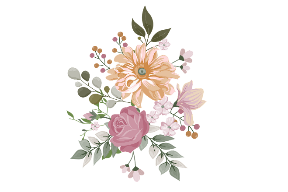 অশোভন আচরন
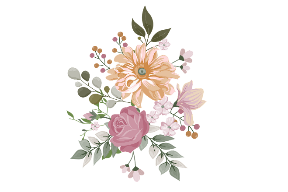 ইভটিজিং
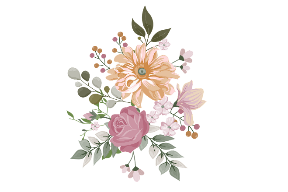 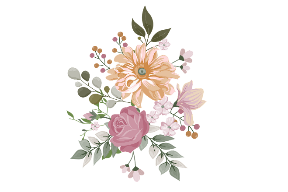 কিশোর অপরাধের প্রভাব
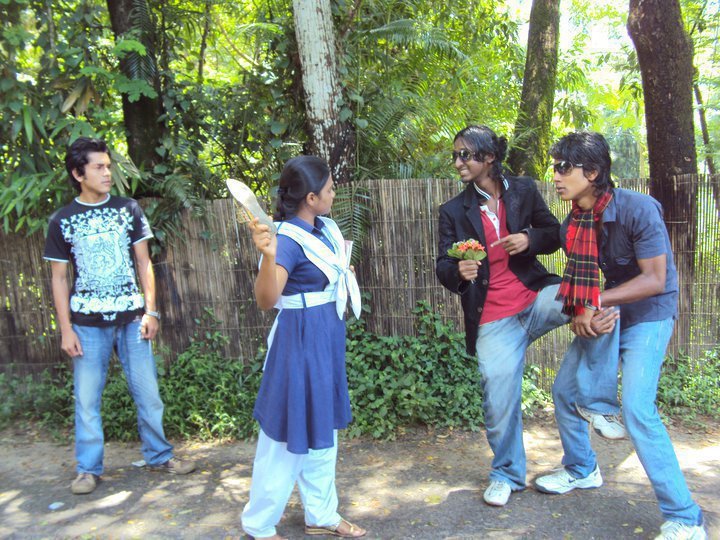 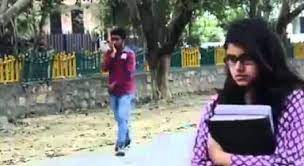 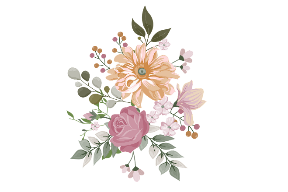 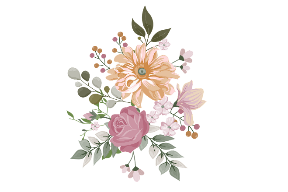 স্কুলে যেতে বিপত্তি সৃষ্টি করা
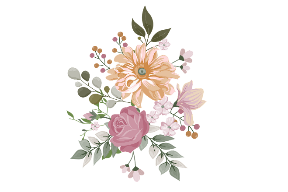 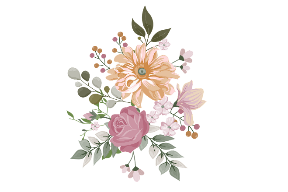 দলীয় কাজ
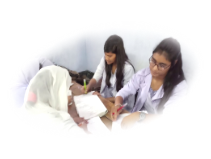 নিরাপত্তামূলক সমাজ গঠনে কিশোর অপরাধের প্রভাব বর্ণনা কর।
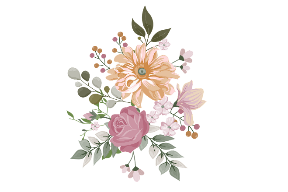 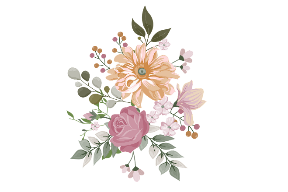 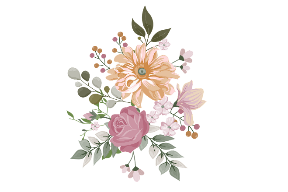 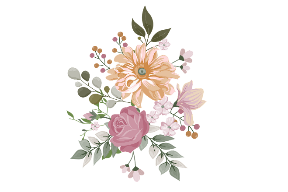 মূল্যায়ন
১। কিশোর অপরাধের প্রভাব বলতে কী বুঝায়?
২। কিশোর অপরাধের দুটি নেতিবাচক প্রভাব বল?
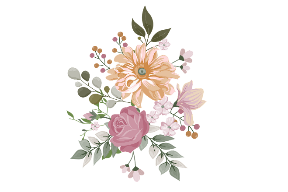 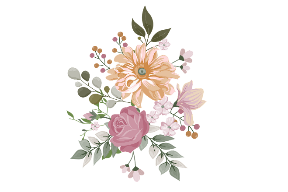 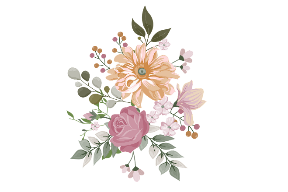 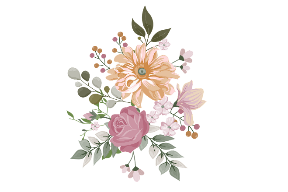 বাড়ীর কাজ
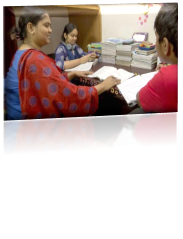 আমরা সবাই কিশোর অপরাধে প্রভাবিত হচ্ছি-মতামতসহ বিশ্লেষণ কর?
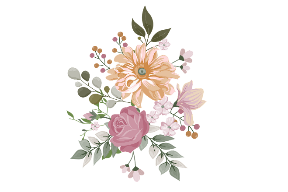 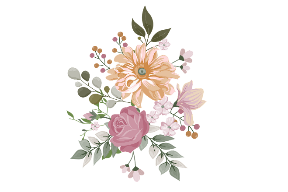 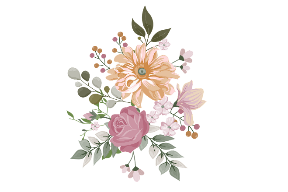 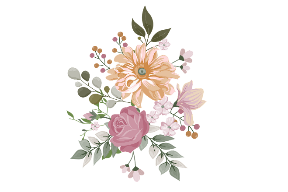 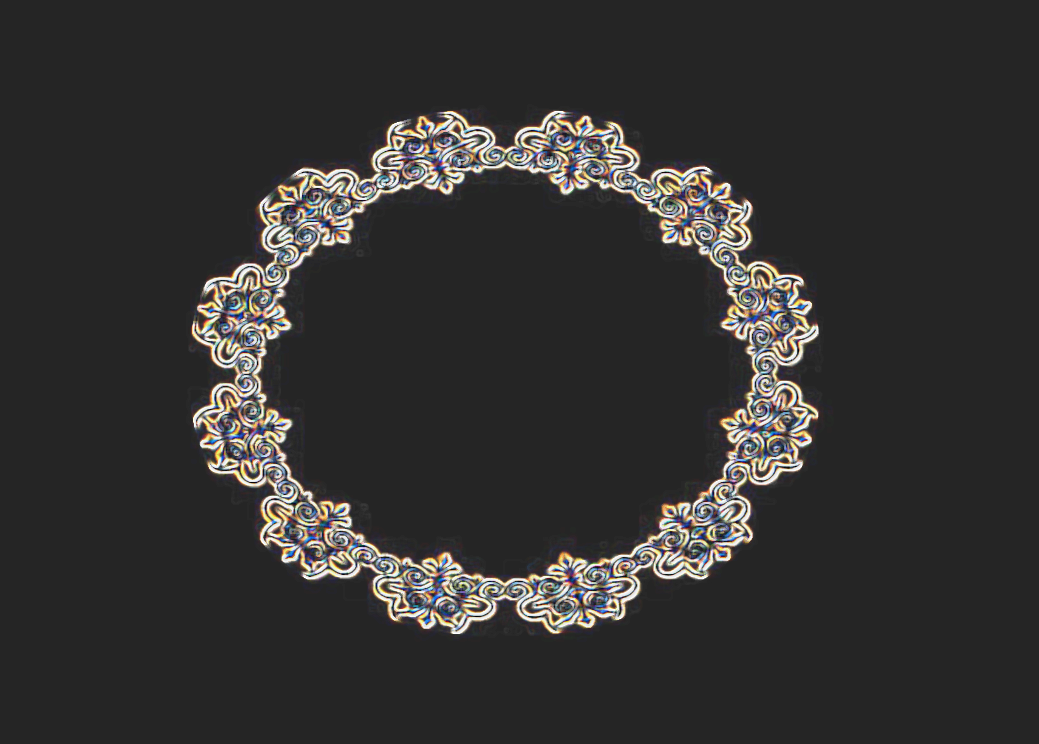 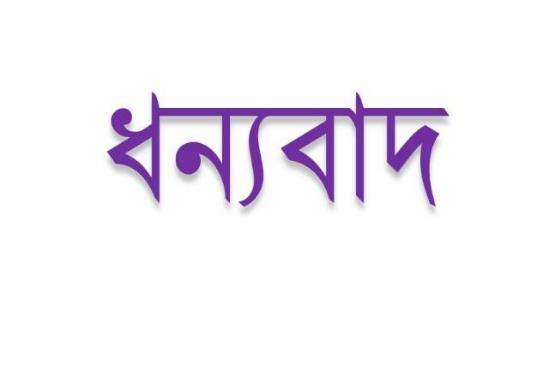 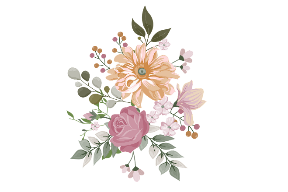 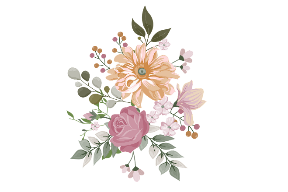